An Introduction to SPiCT
Outline
What is SPiCT?
SPiCT tests and comparisons
Limitations and assumptions
Examples
Introduction
SPiCT: a Stochastic surplus Production model in Coninuous Time

Developed by Martin W. Pedersen and Casper W. Berg, now maintained by Casper W. Berg and Alexandros Kokkalis

Philosophy: Fast and stable model fitting with quantification of uncertainties
Asymmetric production curve
All input data and process equations contain noise, that is estimated in the model
Continuous time, does not rely on fixed annual data
Uncertainties on all output is reported, including MSY reference points
[Speaker Notes: Examples of use: 2017 ICES Working group on assessment of demersal stocks in the North Sea and Skagerak]
Introduction
Reviewed and endorsed by ICES working groups (WKLIFE, WKPROXY, WKMSYCat34) and used for official advice.
Eastern Baltic cod reference points
Exploratory model for many stocks

Available in R

Published in Fish and Fisheries: Pedersen & Berg (2017)
Input data
Commercial catch time-series

Biomass index

Time-series length: at least 10 years of annual data, preferably more

Priors may also be used
Model assumptions/limitations
Closed population

Time-invariant production curve (however, this may be relaxed)

Size distribution on stock not modelled
Not all information about incoming year-class strength(s) is utilized

Size distribution in catches also not modelled
Changes in commercial selectivity cannot be incorporated

Contrast (both in small and large values) in time-series important to be able to estimate MSY reference points
Model output
Estimates of biomass and fishing mortality over time:
Relative to historical levels (high precision)
Relative to reference points (medium precision)
In absolute terms (low precision)

General philosophy: provide uncertainties on all reported quantities

Short-term forecast
Model output
Screenshot from stockassessment.org
SAM comparison
Estimates of relative stock status are similar to those
of an age-based model (SAM)
4
20
SPiCT SAM
SPiCT SAM
5
1	2	3
4
Biomass
Biomass
3
2
1
0
0
1985
1990
1995
2000
2005
2010
1985	1990
1995	2000
2005	2010
3.0
4
2.0
3
F
F
2
1.0
1
0.0
0
1985
1990
1995
2000
2005
2010
1985	1990
1995	2000
2005	2010
[Speaker Notes: American plaice & North Sea haddock]
Failed fit
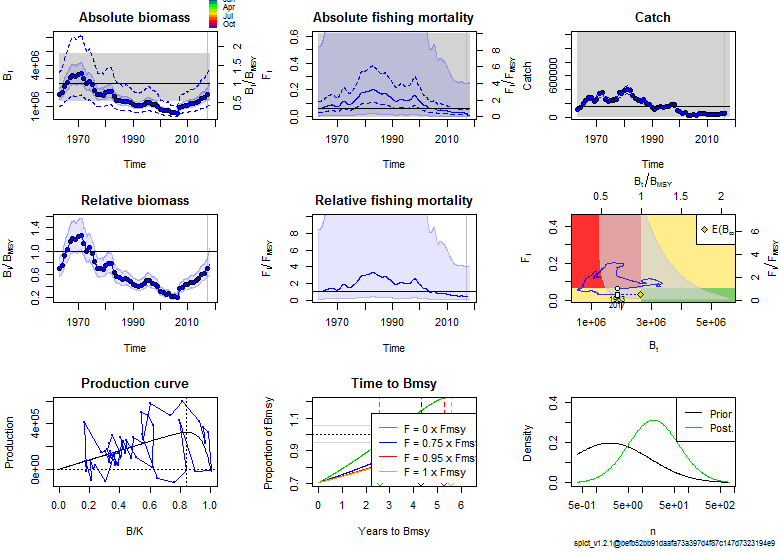 Diagnostic output
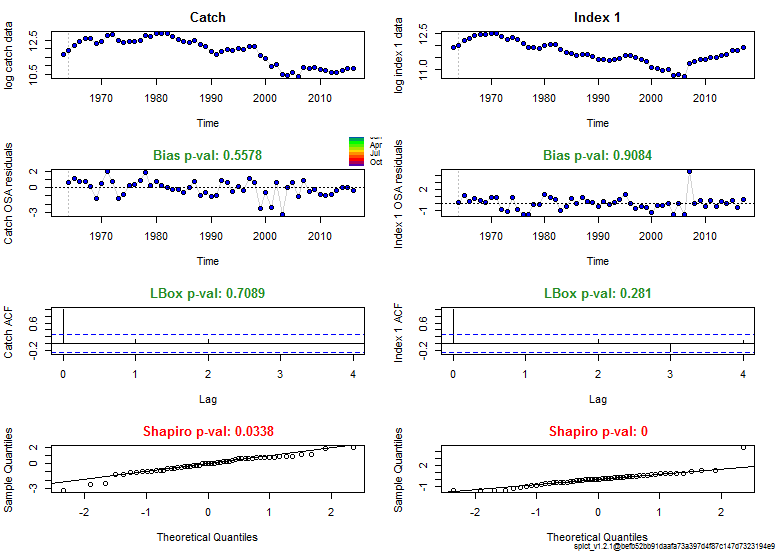 Still no guarantee for reliable fit
ICES Advice
North Sea turbot, 2017
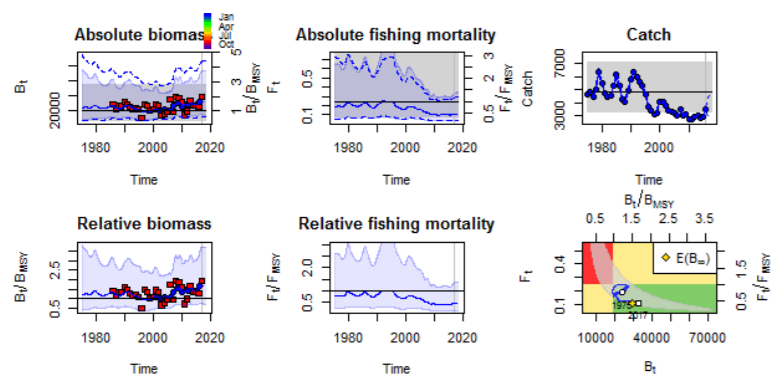 Change in productivity
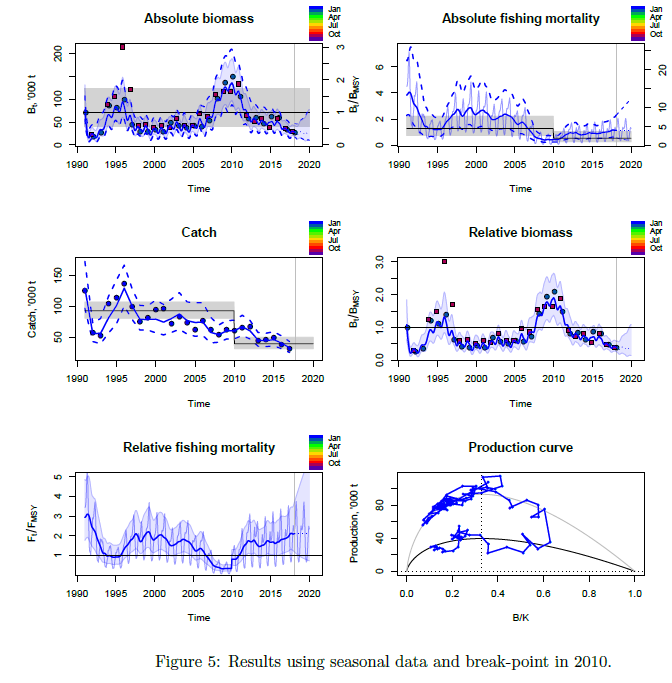 Eastern Baltic Cod:  SPiCT model with step-wise shift in MSY
To summarize
Stochastic surplus production model in continuous time

Especially useful for data-poor stocks

Incorporates and reports on uncertainty

Important to be aware of model assumptions

Interpret results with care